Topology
Outline:
Examples on infinite collection makes topology.
Comparison of topologies
Union and intersection of topologies.
Closed sets
Characterization of topological space in term of closed sets.
The Usual Topology
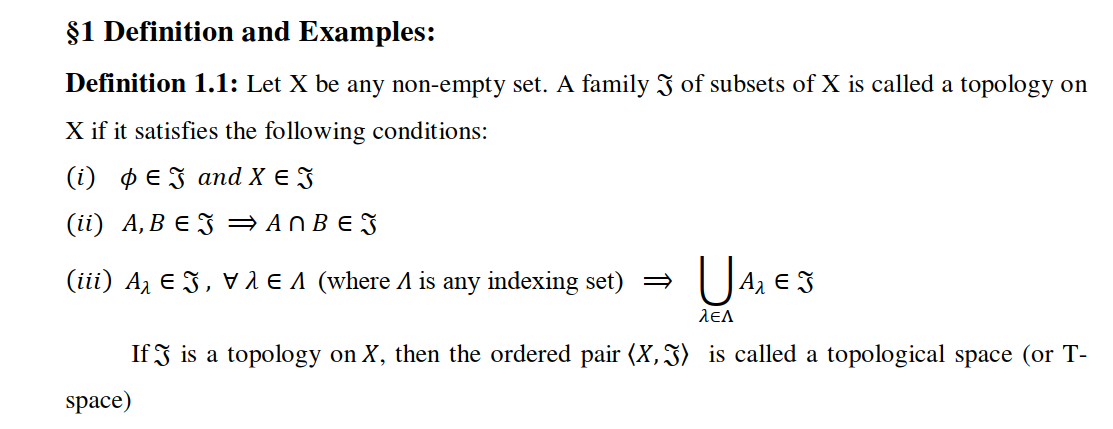 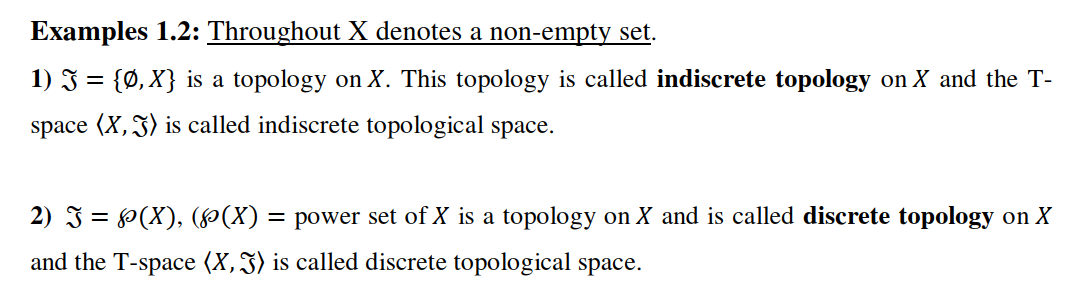 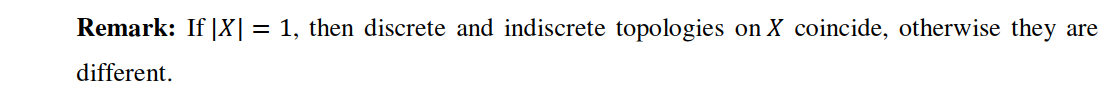 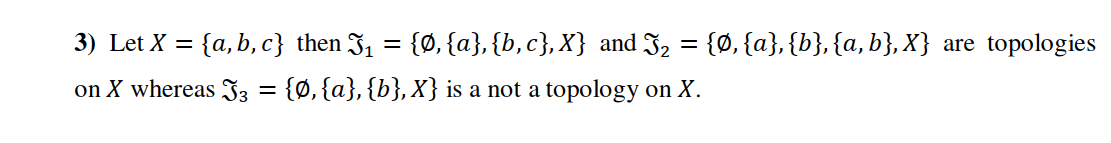 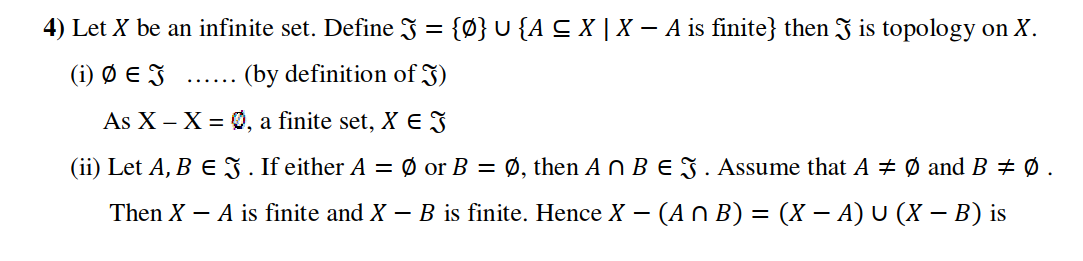 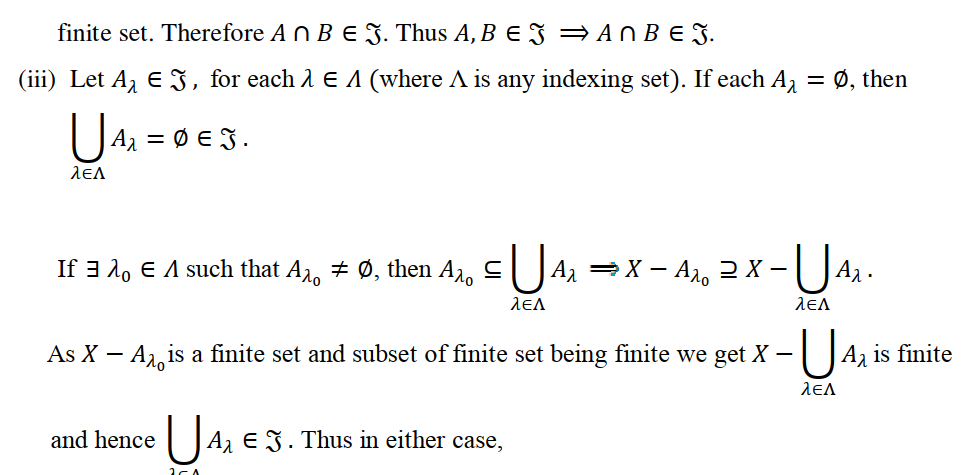 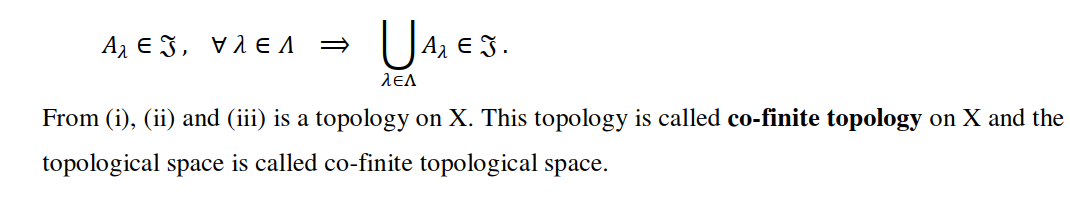 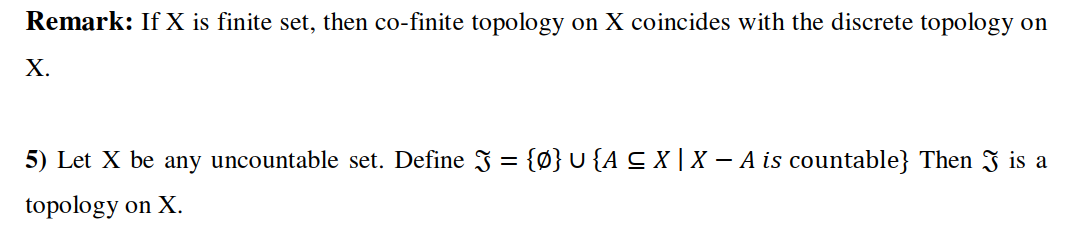 Examples on open and closed sets in (R,U).
Question : Give an example to show that the union of an infinite collection of closed subsets of a space X is not necessarily closed.
Question : Give an example to show that the intersection of an infinite collection of open subsets of a space X is not necessarily open.
Characterization of a topological space in term of closed sets
Then there exists a unique topology for X. such that the closed subsets of X are the members of F.
Neighborhoods
(Limit points, accumulation point cluster point) 
Derived sets
The set of all limit points of A is called derived set and is denoted by D(A) or d(A)